Daň z příjmů právnických osobSilniční daňveřejnoprávních poplatníků
Ústí nad Labem
5.10.2017, 12.10.2017, 13.10.2017

Ing. Pavel Lampa
daňový poradce
www.pavellampa.cz
1
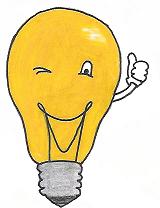 V hřejivém světle Lampy je Vaše skvělá budoucnost


www.pavellampa.cz
www.pavellampa.cz
2
Úzký/široký základ daně
Úzký ZD
Klíčování jednotlivých činností v rámci jednoho druhu činnosti (klíčuje se v hlavní činnosti)
Zdaňují se pouze ziskové jednotlivé činnosti
Nezdaňují se ztrátové jednotlivé činnosti (ř. 101)
Zdaňují se vždy příjmy z reklamy, z členského příspěvku, z úroku, z nájemného s výjimkou nájmu státního majetku
Nezdaňují se dotace (ř. 101)

Široký ZD
„Všechno proti všemu“ (neklíčuje se v hlavní činnosti)
Zdaňují se všechny činnosti
www.pavellampa.cz
3
Úzký/široký základ daně
Úzký ZD
Církevní organizace
Když nejsou poskytovateli zdravotních služeb
Spolky
Když nejsou poskytovateli zdravotních služeb
Příspěvkové organizace
Když nejsou poskytovateli zdravotních služeb

Široký ZD
Obchodní korporace
Ústavy
o.p.s.
poskytovatelé zdravotních služeb, kteří mají oprávnění k poskytování zdravotních služeb podle zákona upravujícího zdravotní služby (bez ohledu na právní formu)
www.pavellampa.cz
4
Široký základ daně
provozovatelé zdravotnických zařízení podle zvláštního právního předpisu (2005-2011)

poskytovatel zdravotních služeb (2012-2014)

poskytovatel zdravotních služeb, který má oprávnění k poskytování zdravotních služeb podle zákona upravujícího zdravotní služby (2014<-2017)
www.pavellampa.cz
5
Úzký/široký základ daně
Úzký ZD
Předmětem daně nejsou dotace z veřejných rozpočtů, včetně příspěvku na provoz od zřizovatele

Široký ZD
Předmětem daně jsou i dotace z veřejných rozpočtů, včetně příspěvku na provoz od zřizovatele
www.pavellampa.cz
6
Široký základ daně
podle §23/4-e) ZDzP se do širokého ZD nezahrnují (tedy se nezdaňují) dotace z veřejných rozpočtů včetně příspěvku na provoz od zřizovatele,  je-li tento výnos přesně určen na výdaje (náklady) na dosažení, zajištění a udržení příjmů, a to maximálně do výše těchto neuznaných výdajů (nákladů) (ř. 140)

řešení pro případ rozdílu mezi účetními odpisy a daňovými odpisy, kdy zřizovatel příspěvek na provoz výslovně určí na účetní odpisy (ř. 50)
www.pavellampa.cz
7
Úzký/široký základ daně
Nelze použít v případech, kdy účetní odpisy jsou zúčtovány proti jiným zdrojům
www.pavellampa.cz
8
Daň silniční
§2
(1) Předmětem daně silniční jsou silniční motorová vozidla a jejich přípojná vozidla
a) registrovaná v ČR,
b) provozovaná v ČR a
c) používaná
1. poplatníkem daně z příjmů právnických osob s výjimkou používání k činnosti veřejně prospěšného poplatníka daně z příjmů právnických osob, pokud příjmy z této jeho činnosti nejsou předmětem daně z příjmů, nebo
……
……
(3) Předmětem daně silniční jsou vždy vozidla s největší povolenou hmotností nad 3,5 tuny určená výlučně k přepravě nákladů a registrovaná v ČR.
www.pavellampa.cz
9
Daň silniční
§ 4Poplatníci daně
(1) Poplatníkem daně je ten, kdo
a) je jako provozovatel vozidla zapsán v technickém průkazu vozidla,
……
(2) Poplatníkem daně je rovněž
a) zaměstnavatel, pokud vyplácí cestovní náhrady svému zaměstnanci za použití osobního automobilu nebo jeho přípojného vozidla, pokud daňová povinnost nevznikla již provozovateli vozidla,
……
www.pavellampa.cz
10
Úzký/široký základ daně + silniční daň
Úzký ZD
Poplatníky silniční daně pouze v případech, kdy jsou vozidla používána k činnostem, z nichž příjmy jsou předmětem daně z příjmů
I za vozidla zaměstnanců 

Široký ZD
Poplatníky silniční daně ve všech případech
I za vozidla zaměstnanců
www.pavellampa.cz
11
Účetnictví (vazba na DzPPO)
Účetní klíčování nákladů a výnosů mezi hlavní a doplňkovou činnost platí pro široký i úzký základ daně

Úzký základ daně => daňové/účetní klíčování výnosů a nákladů mezi jednotlivými činnostmi v hlavní činnosti v rámci téhož druhu činnosti pro účely DzPPO

Široký základ daně => daňové/účetní klíčování výnosů a nákladů mezi jednotlivými činnostmi v hlavní činnosti v rámci téhož druhu činnosti pro účely DzPPO
www.pavellampa.cz
12
Základní pravidla pro přiznání
§20/7 ZDzP  - prokazování použití daňové úspory v následujících třech letech nebo v následujícím roce (ústav, o.p.s.) (např. zúčtováním daňové úspory přes rezervní fond nebo vykázáním ztráty v jednotlivé hlavní činnosti)
§20/7 nelze použít u poskytovatele zdravotních služeb, který má oprávnění k poskytování zdravotních služeb podle zákona upravujícího zdravotní služby
www.pavellampa.cz
13
Základní pravidla pro přiznání
Praxe studentů (§34h)

Zaměstnávání osob se zdravotním postižením (§35)
www.pavellampa.cz
14
DzPPO
§19b/2-b)-3. ZDzP
Od DzPPO se osvobozuje bezúplatný příjem poplatníka, který je … ÚSC nebo jím zřízenou p.o, ……

§28/1-d) ZDzP
Hmotný majetek odpisuje odpisovatel. Hmotný majetek je oprávněn odpisovat vždy pouze jeden poplatník. Odpisovatelem je příspěvková organizace zřízená územním samosprávným celkem u hmotného majetku předaného zřizovatelem k hospodaření.
www.pavellampa.cz
15
DzPPO
§ 29/1-h) ZDzP
Vstupní cenou hmotného majetku se rozumí u veřejně prospěšného poplatníka ocenění převzaté od účetní jednotky, která o tomto majetku naposledy účtovala, v případě bezúplatného převodu nebo přechodu majetku mezi vybranými účetními jednotkami podle právních předpisů upravujících účetnictví.
www.pavellampa.cz
16
DzPPO
§ 30/10-n) ZDzP
Ze vstupní ceny, ze které odpisoval původní odpisovatel, …, a při zachování způsobu odpisování pokračuje v odpisování započatém původním odpisovatelem příspěvková organizace územního samosprávného celku nebo dobrovolného svazku obcí u hmotného majetku předaného zřizovatelem k hospodaření a její zřizovatel při zpětném předání tohoto majetku.
www.pavellampa.cz
17
Základní pravidla pro přiznání
vliv dotace a daru na daňovou vstupní cenu - §29/1 ZDzP (snížení) (musí ověřovat u předchozích vlastníků)
vyloučení daňové odepisování hmotného majetku, 
jehož bezúplatné nabytí bylo předmětem daně darovací a bylo v době nabytí od daně darovací osvobozeno
nabytého darováním, jehož nabytí bylo od DzP osvobozeno nebo nebylo předmětem daně - §27-j) ZDzP
www.pavellampa.cz
18
Děkuji Vám za pozornost
www.pavellampa.cz
19